Figure 6 Regulation of endometrial epithelial CRISP-3 expression in vitro.
At both 6 and 24 h, hCG treatment (100 ...
Mol Hum Reprod, Volume 15, Issue 5, May 2009, Pages 287–294, https://doi.org/10.1093/molehr/gap019
The content of this slide may be subject to copyright: please see the slide notes for details.
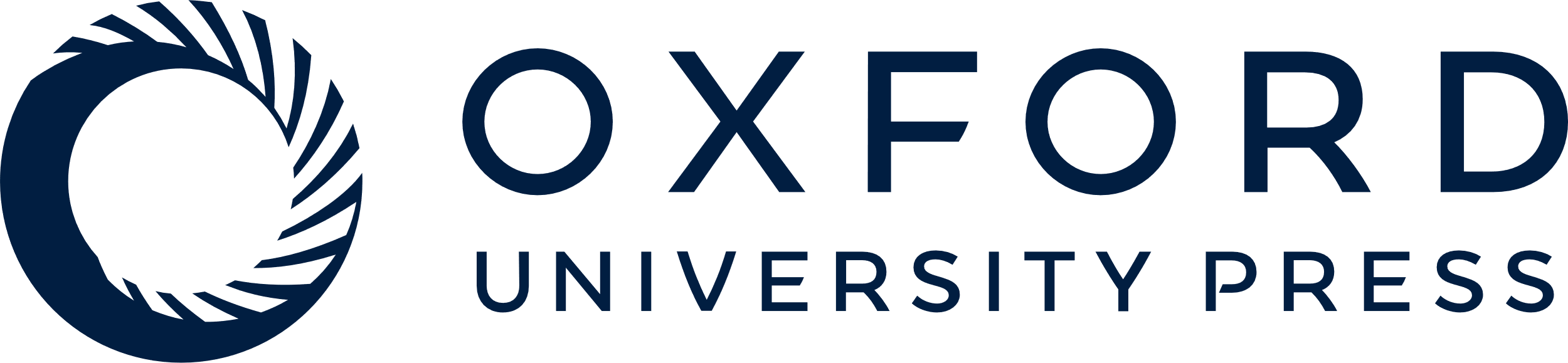 [Speaker Notes: Figure 6 Regulation of endometrial epithelial CRISP-3 expression in vitro.
At both 6 and 24 h, hCG treatment (100 IU/ml) was associated with a dose dependent decrease in endometrial CRISP-3 mRNA expression (n = 3) (P < 0.01; ANOVA).


Unless provided in the caption above, the following copyright applies to the content of this slide: © The Author 2009. Published by Oxford University Press on behalf of the European Society of Human Reproduction and Embryology. All rights reserved. For Permissions, please email: journals.permissions@oxfordjournals.org]